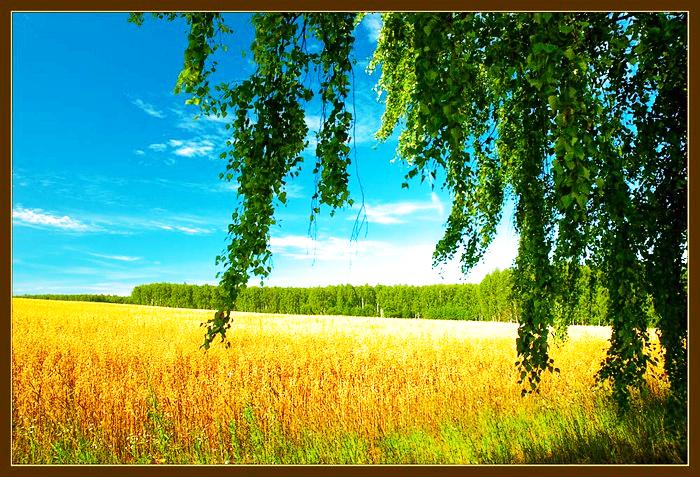 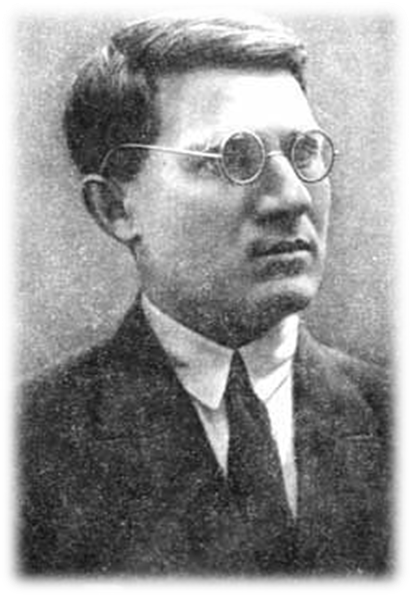 Василий Наседкин
Поэт есенинского круга
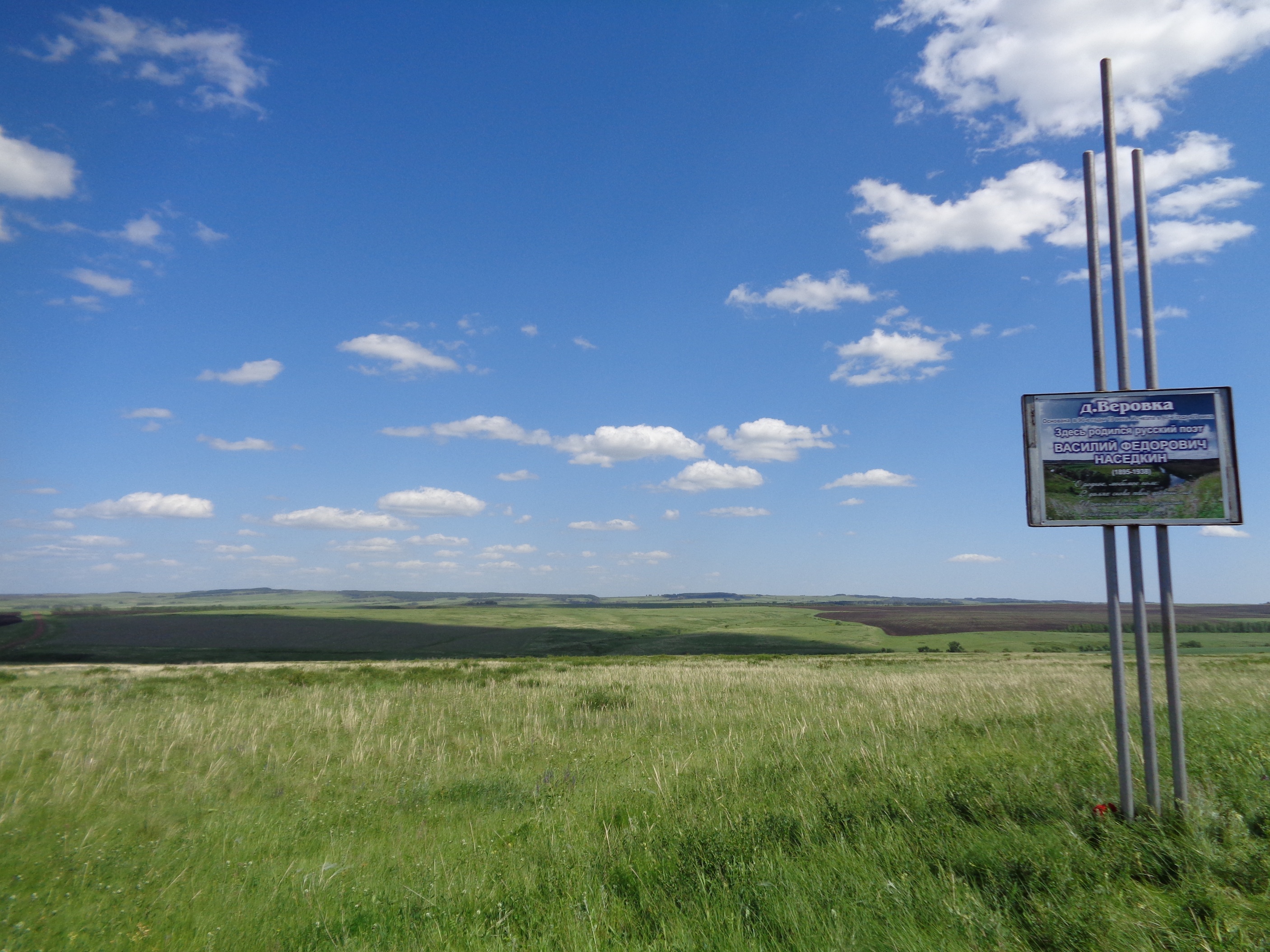 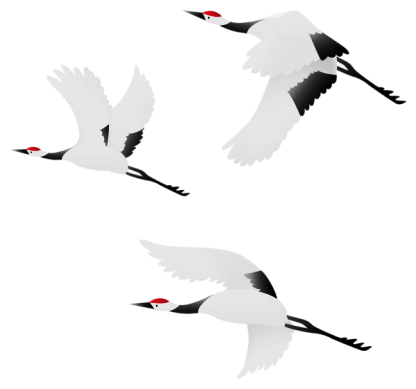 О родное, любимое поле!
В далях снова твой древний лик
И расплесканный по раздолью
Лебединый зовущий крик.
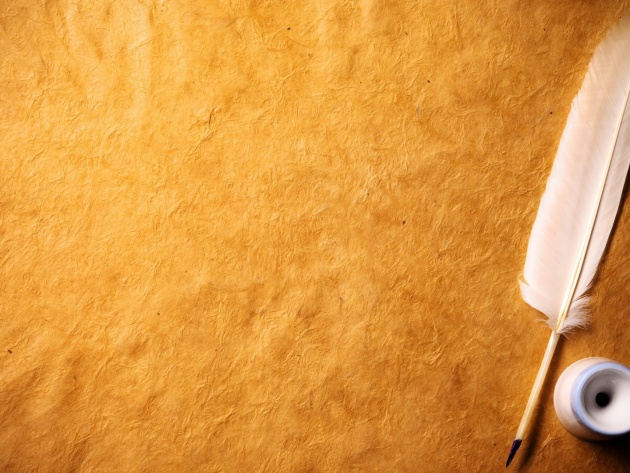 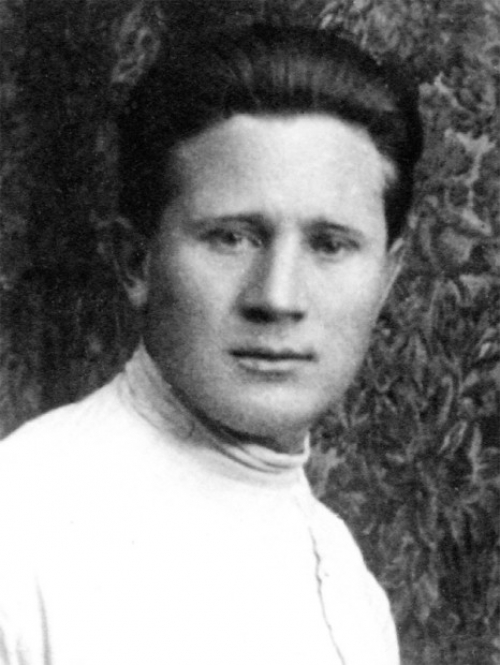 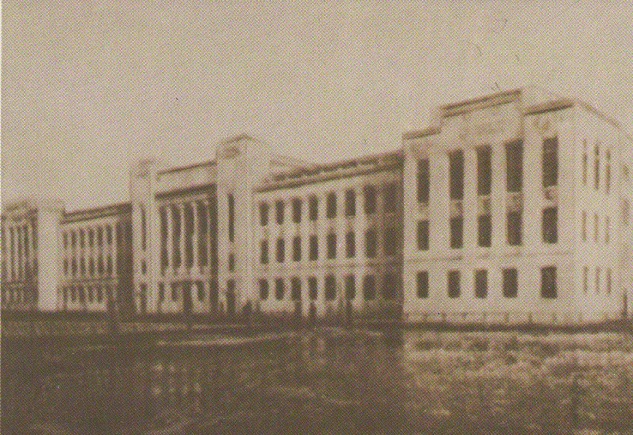 Народный университет им. А.Л. Шанявского
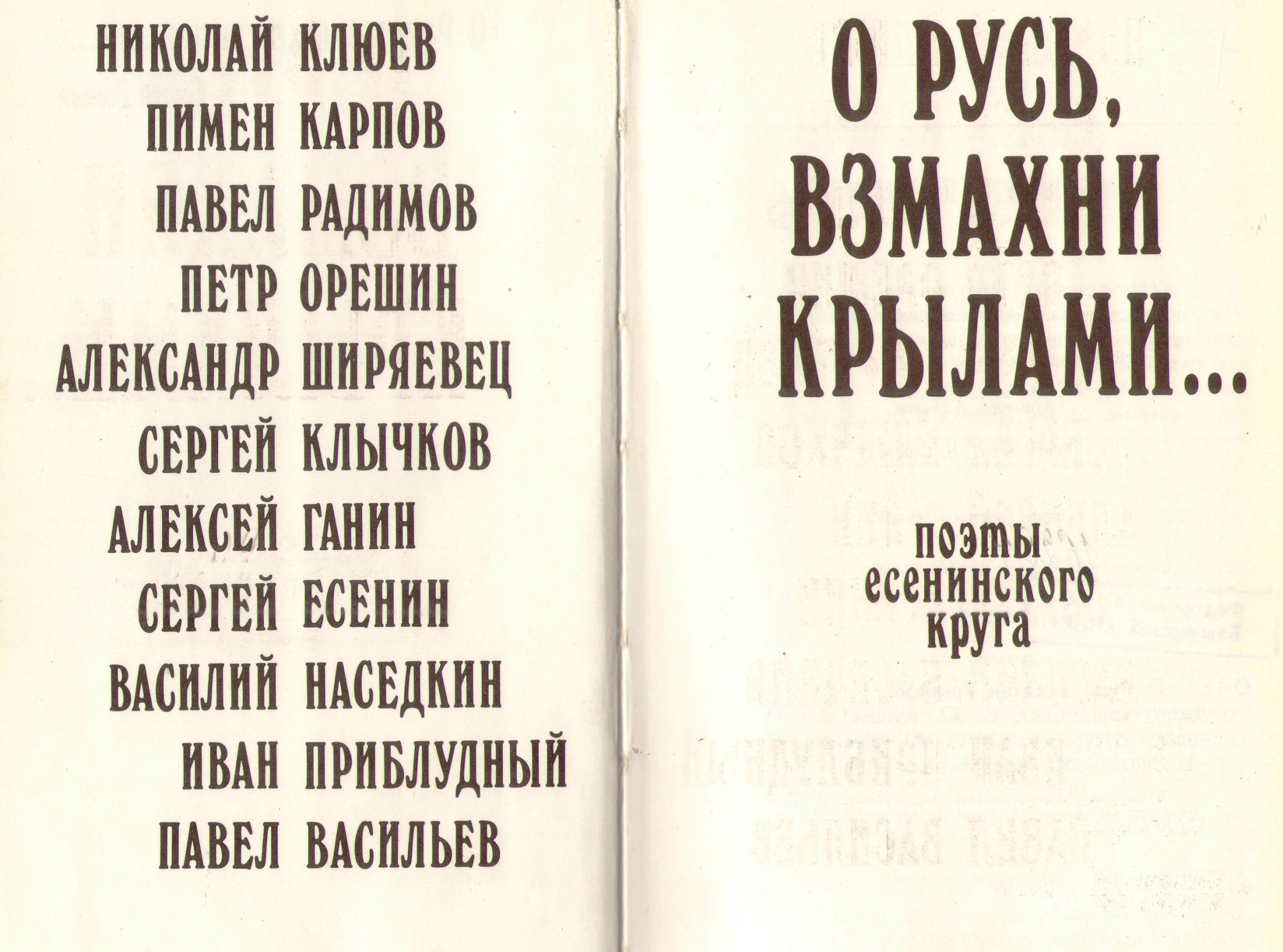 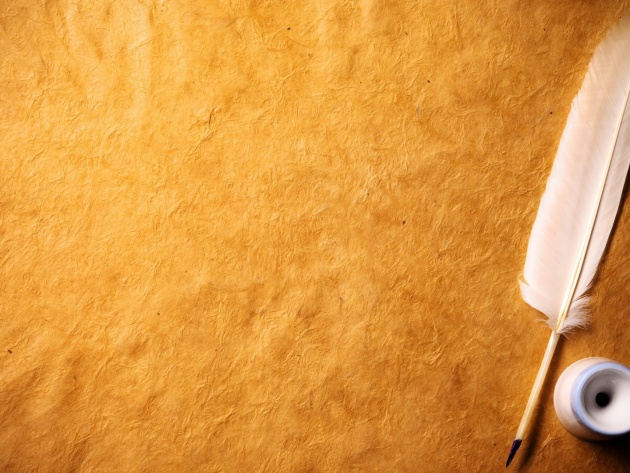 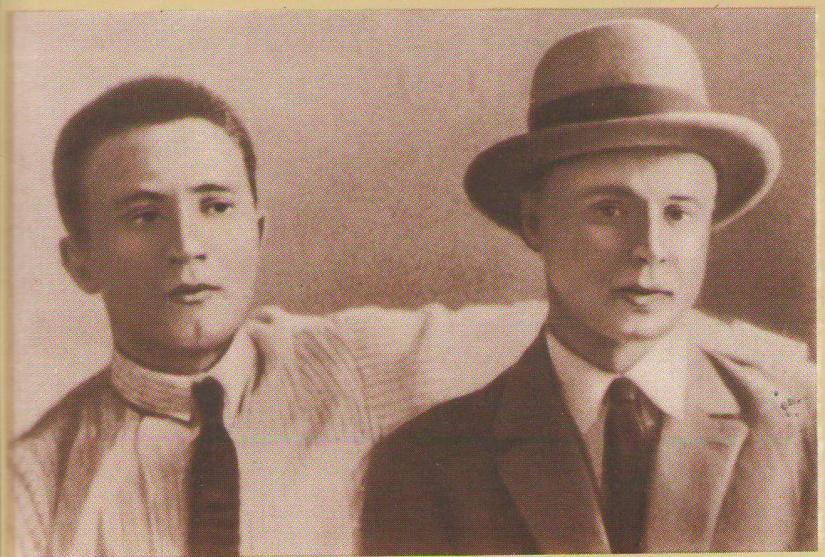 Василий Наседкин и Сергей Есенин. 1925 год
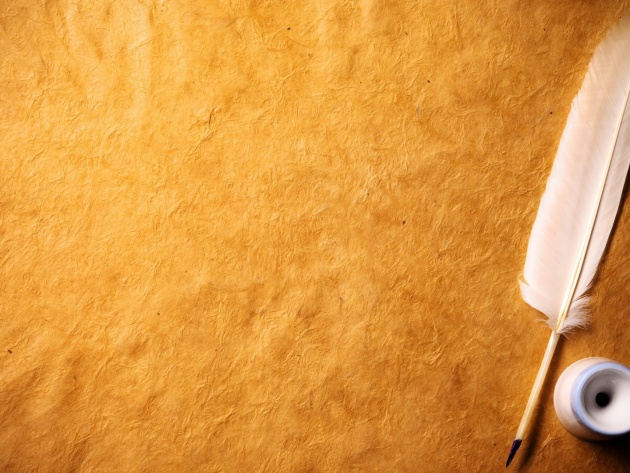 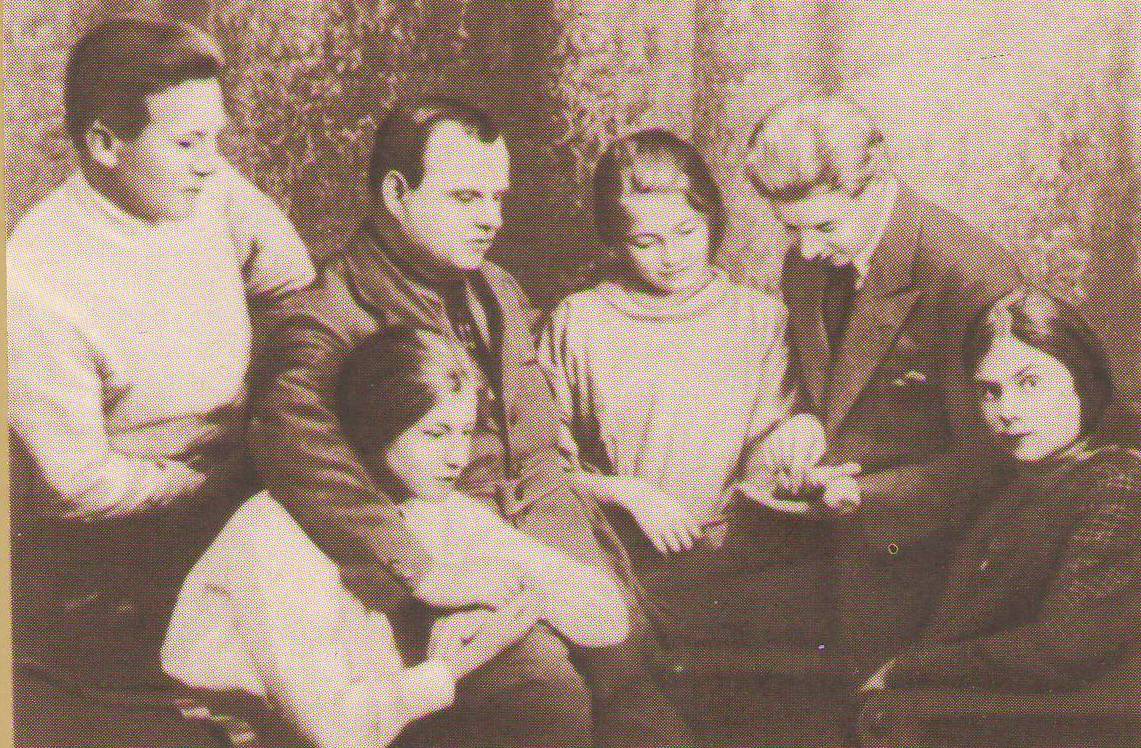 В. Наседкин, А. Сахаров, сестры Екатерина и Александра Есенины, С. Есенин, С. Толстая.  1925 г.
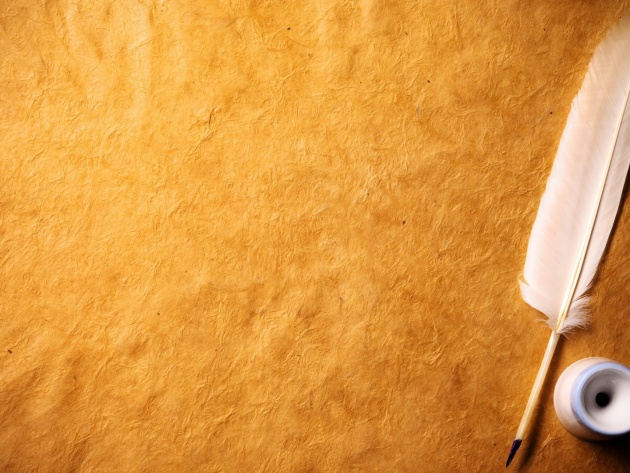 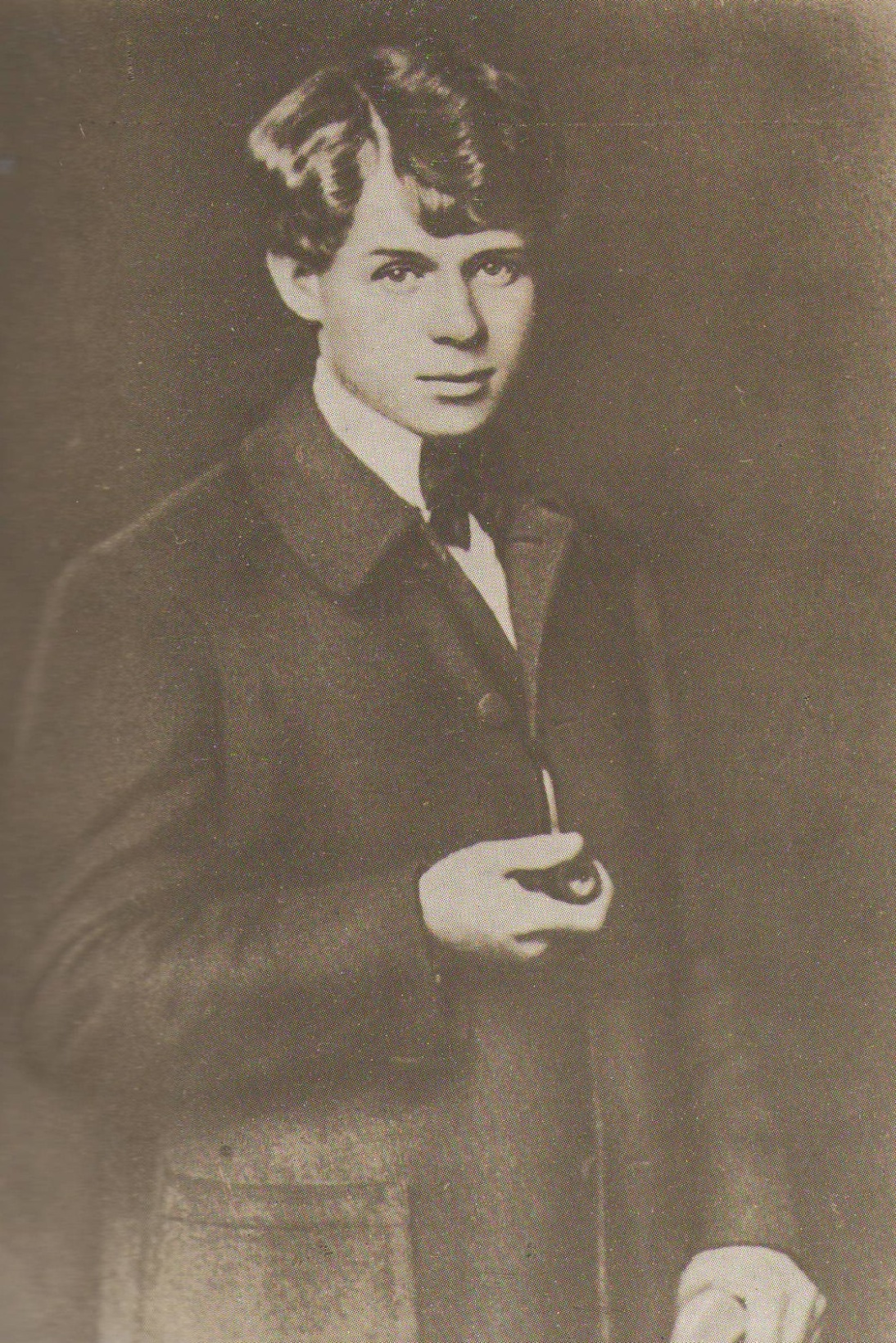 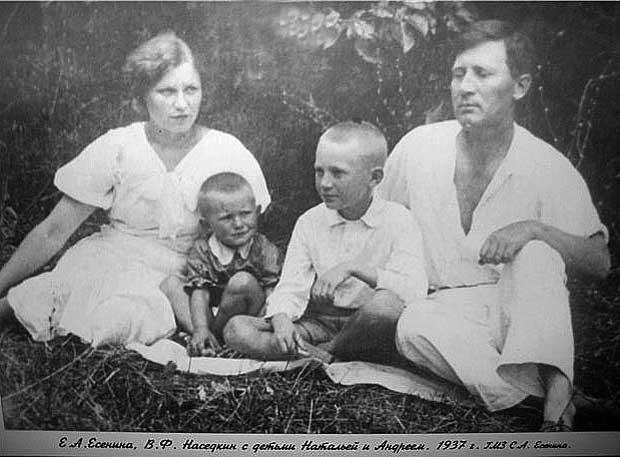 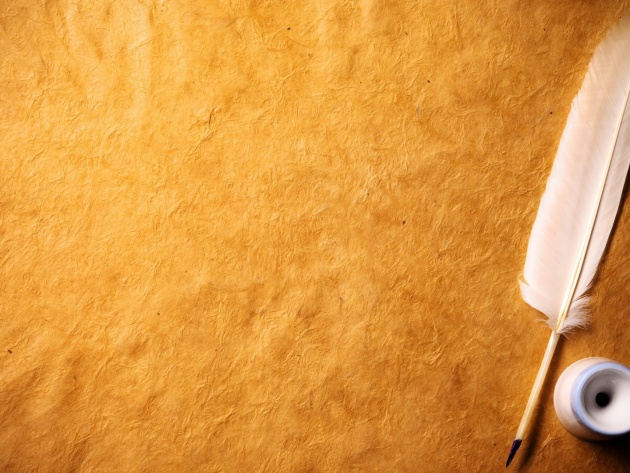 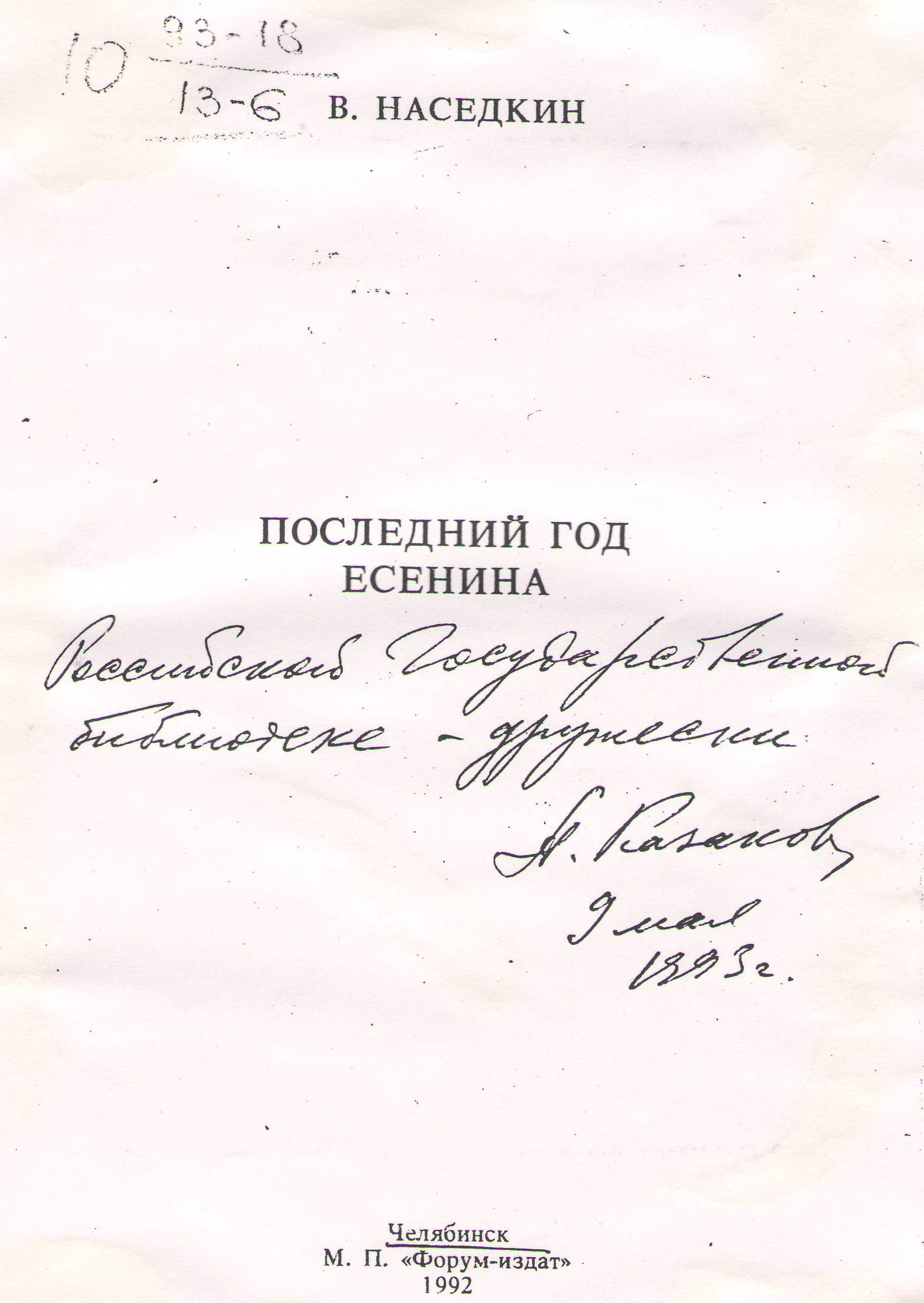 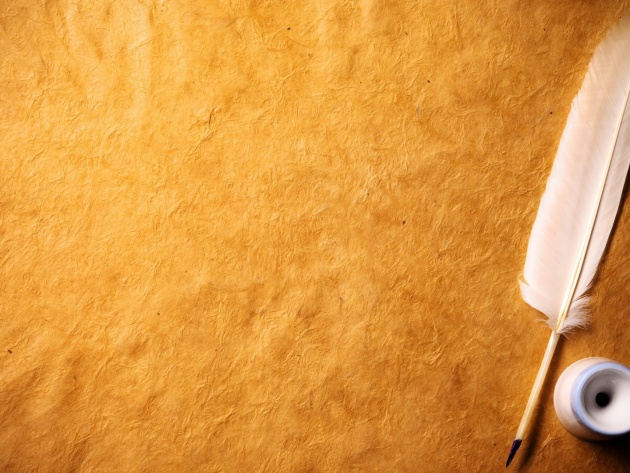 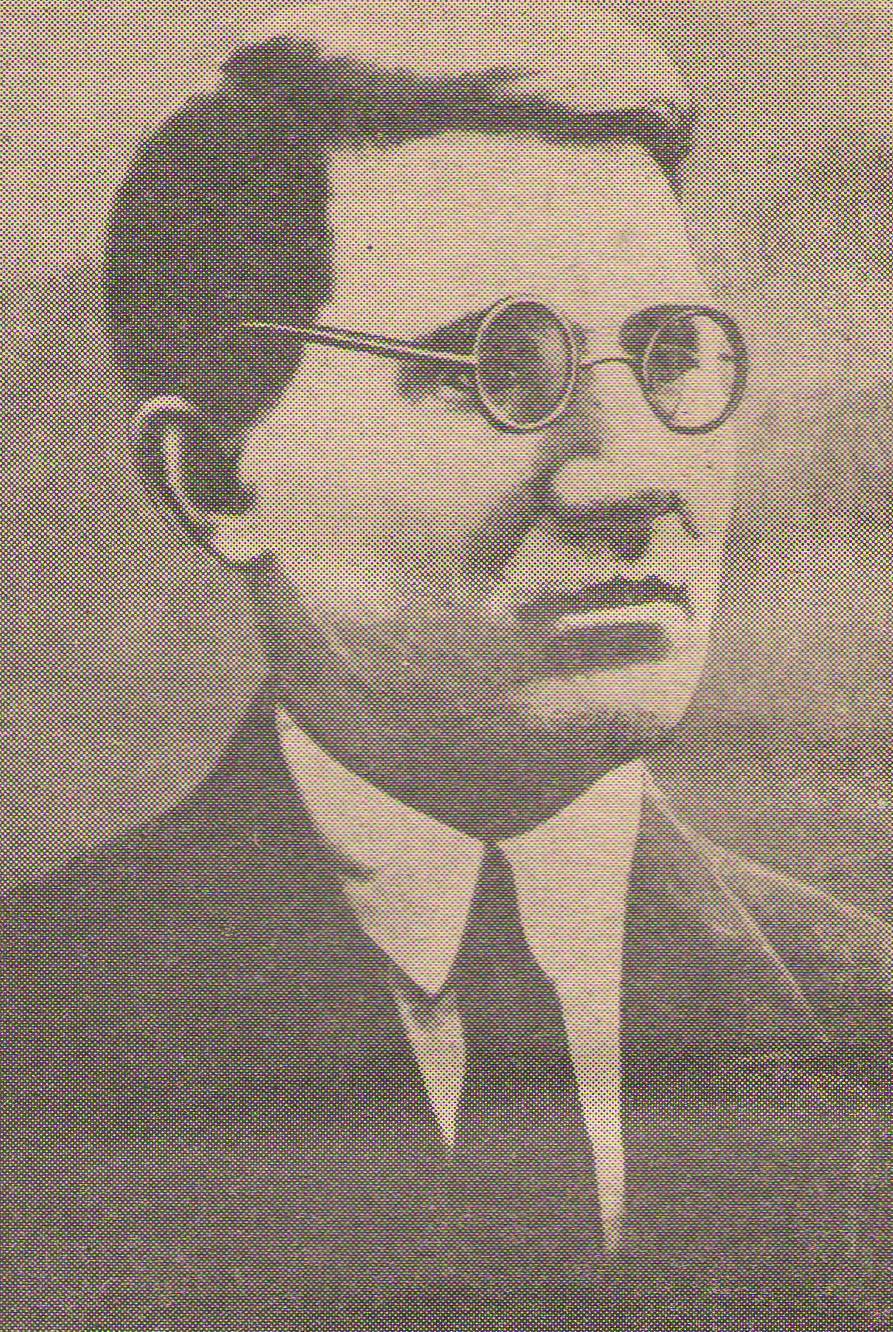 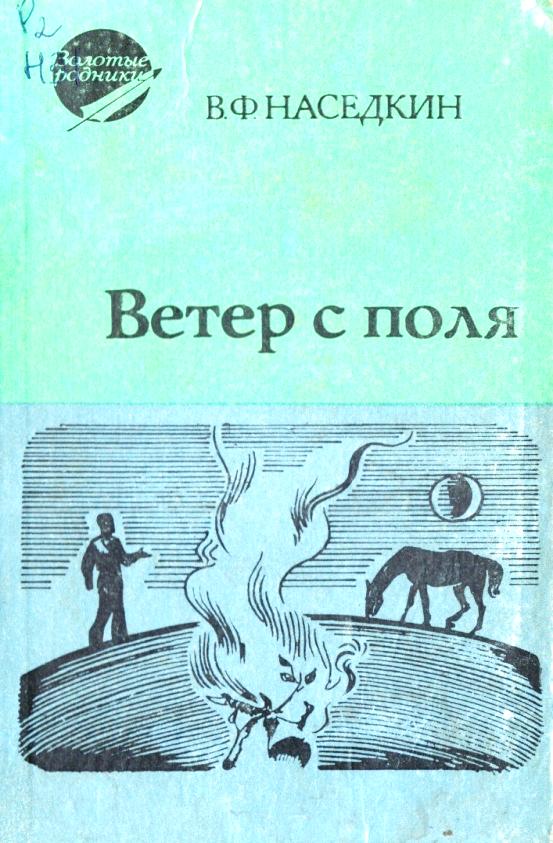 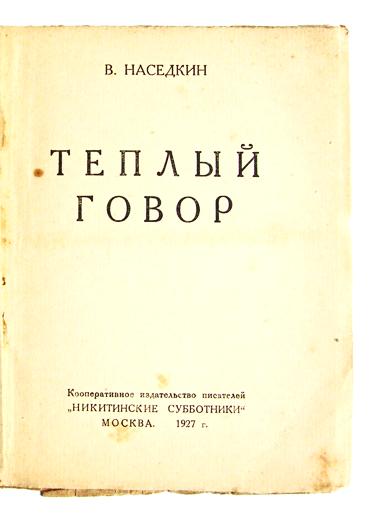 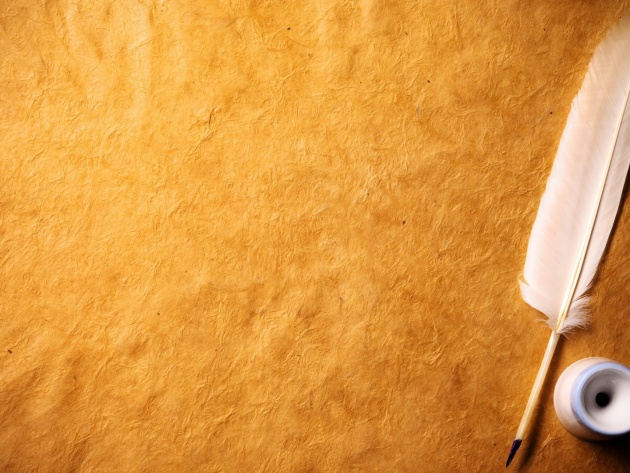 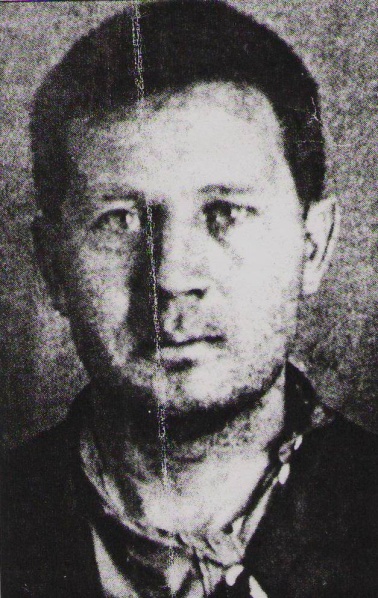 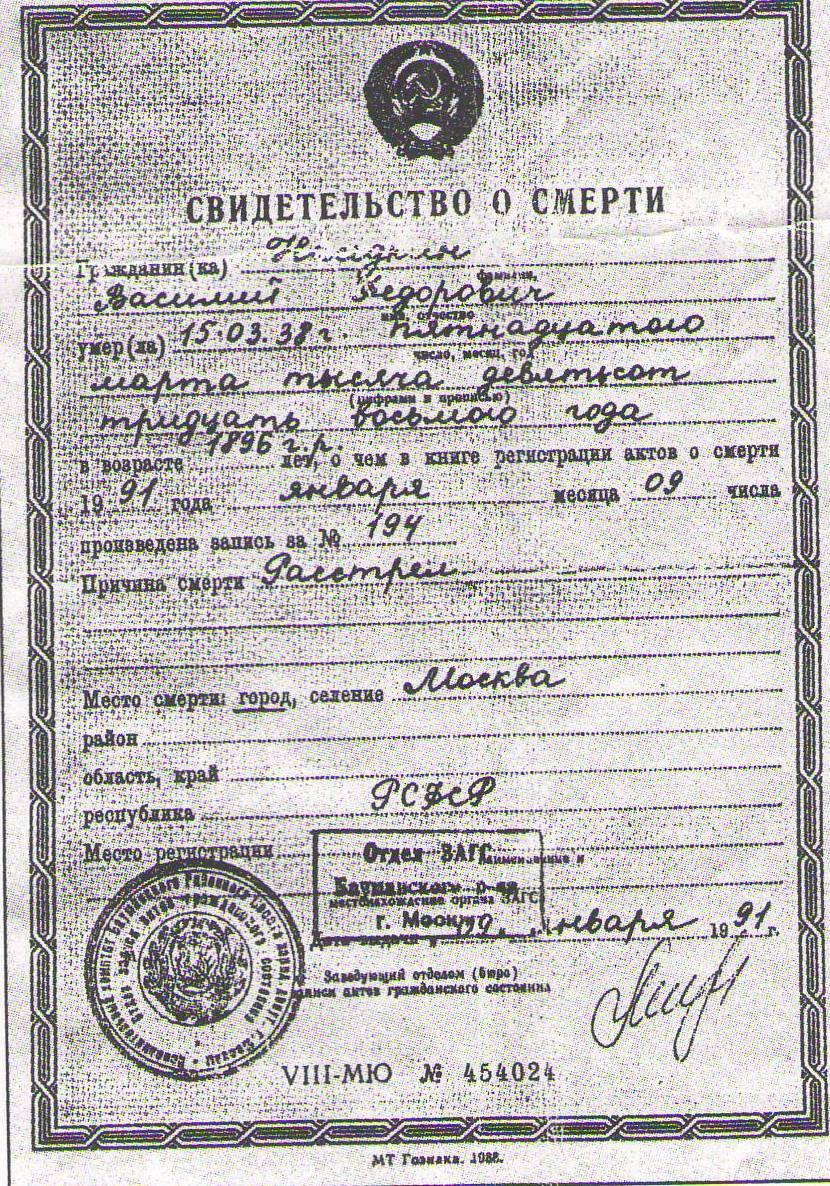 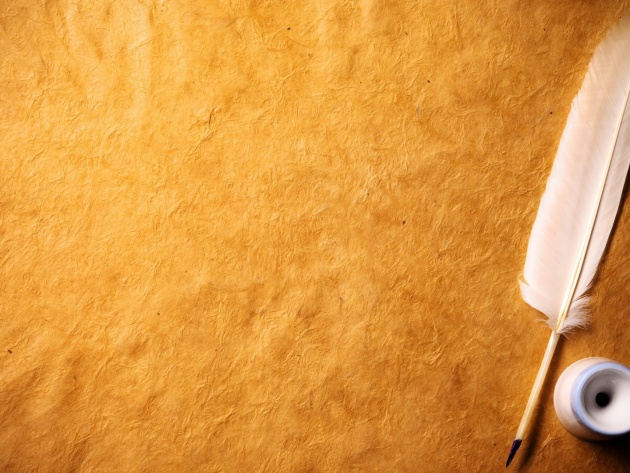 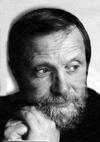 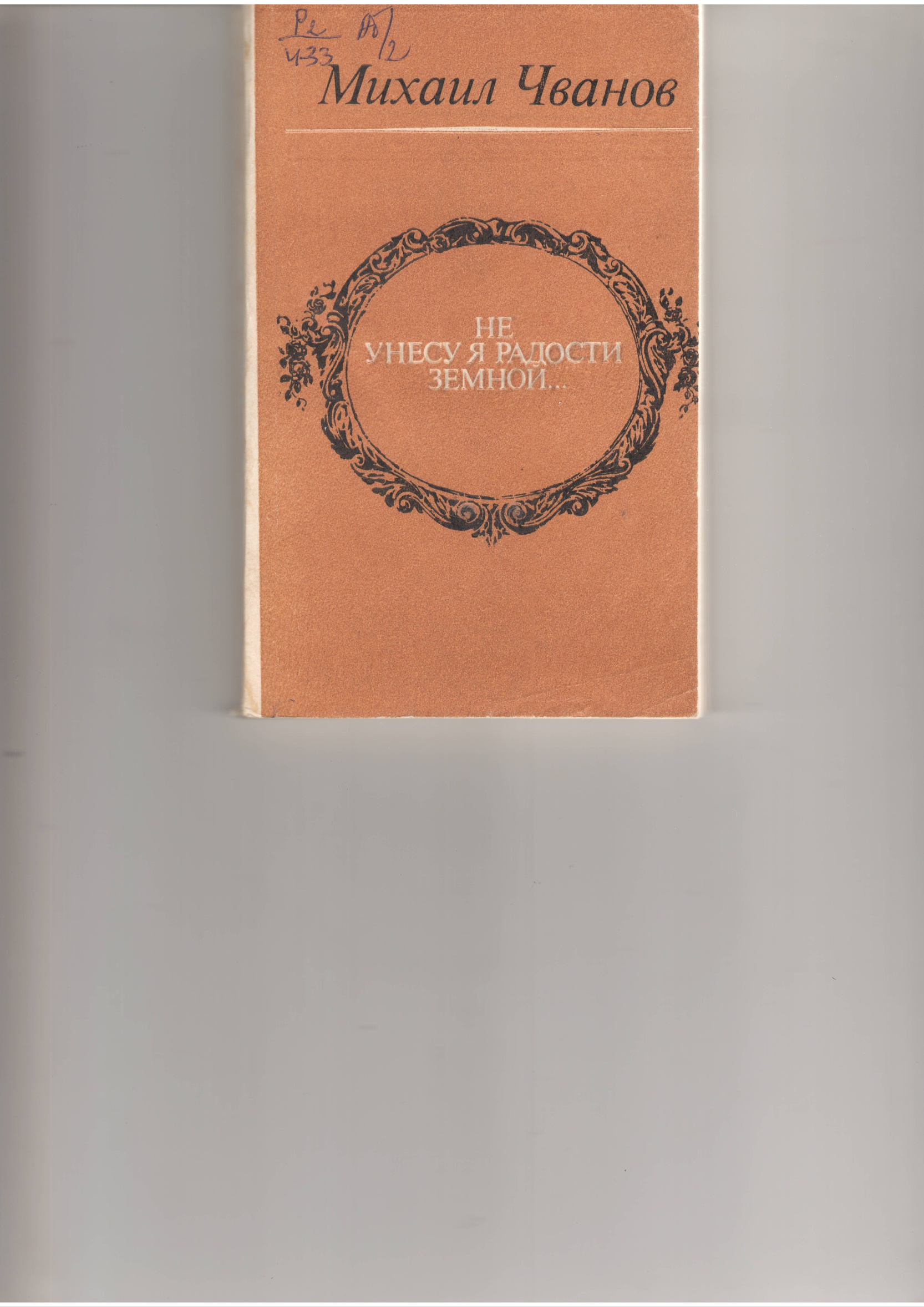 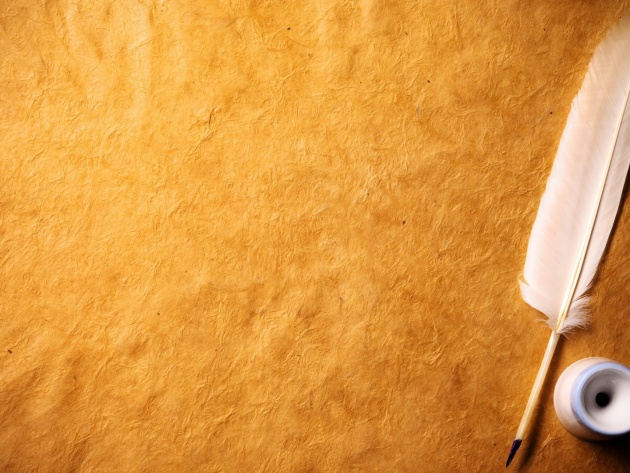 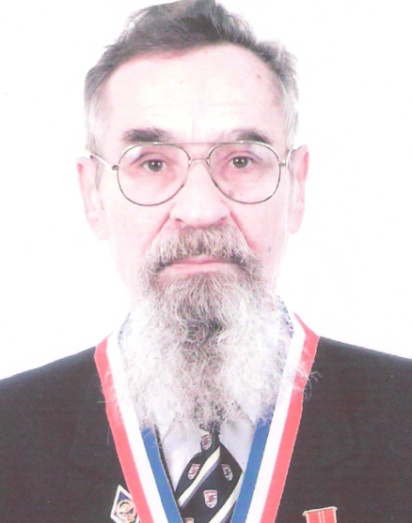 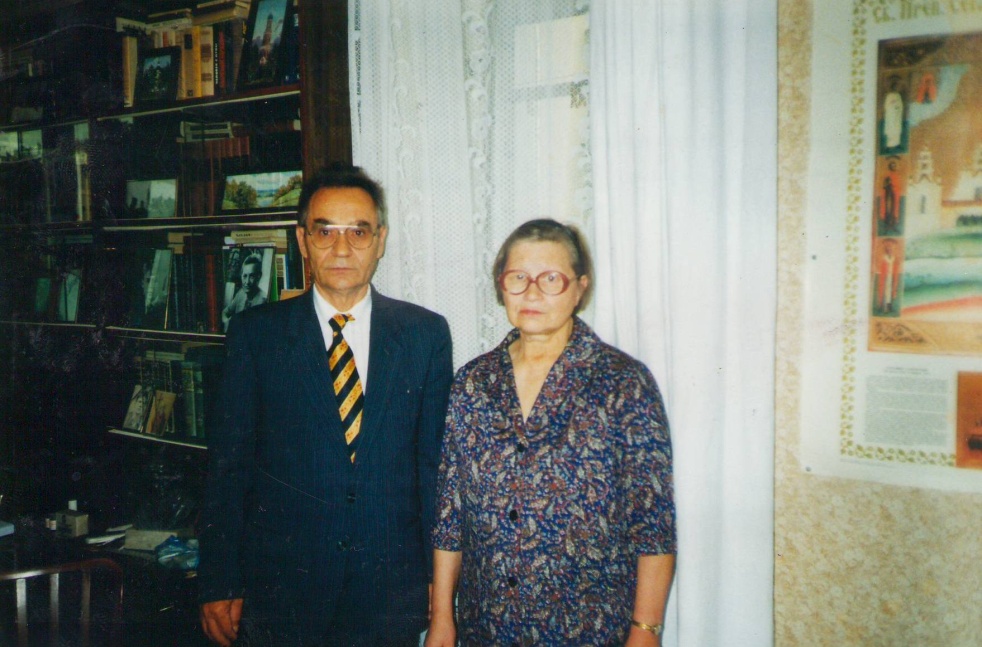 Г.П. Вдовыкин с дочерью Наседкина  Натальей
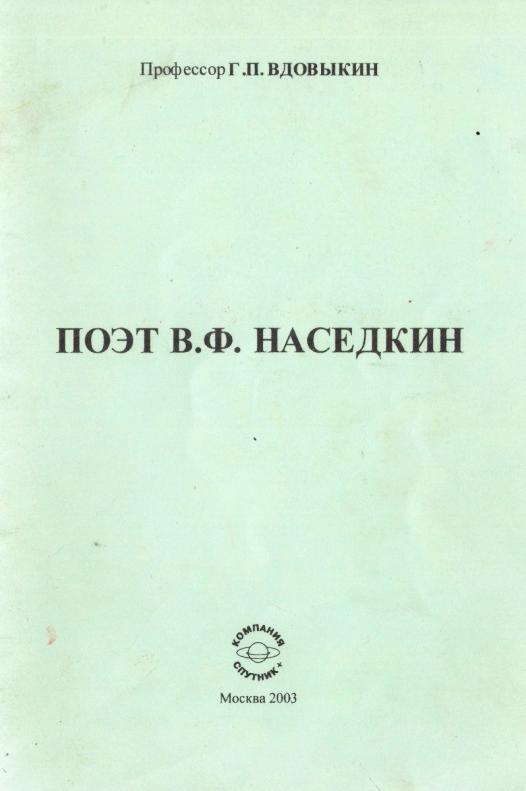 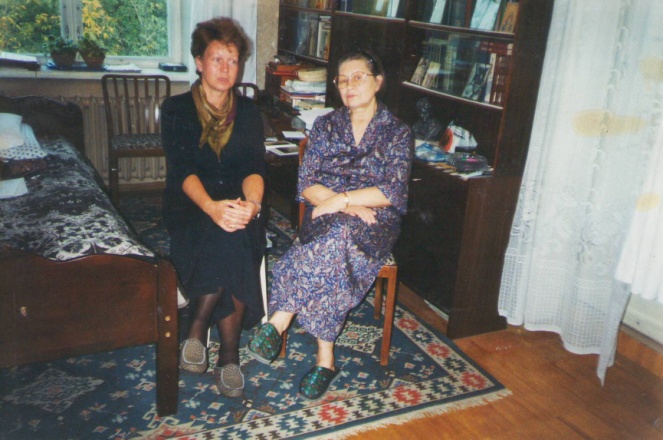 Дочь и внучка Василия Наседкина
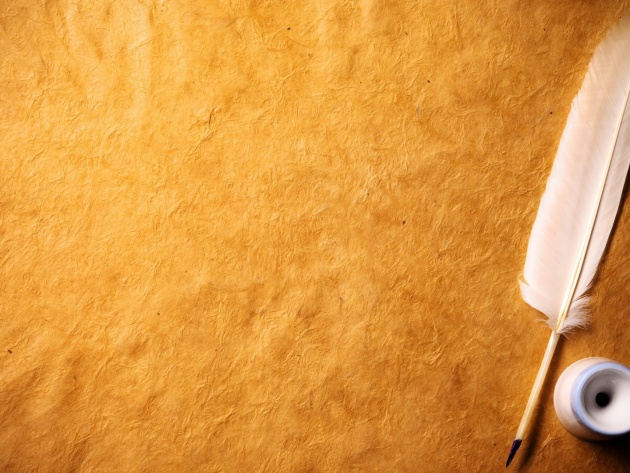 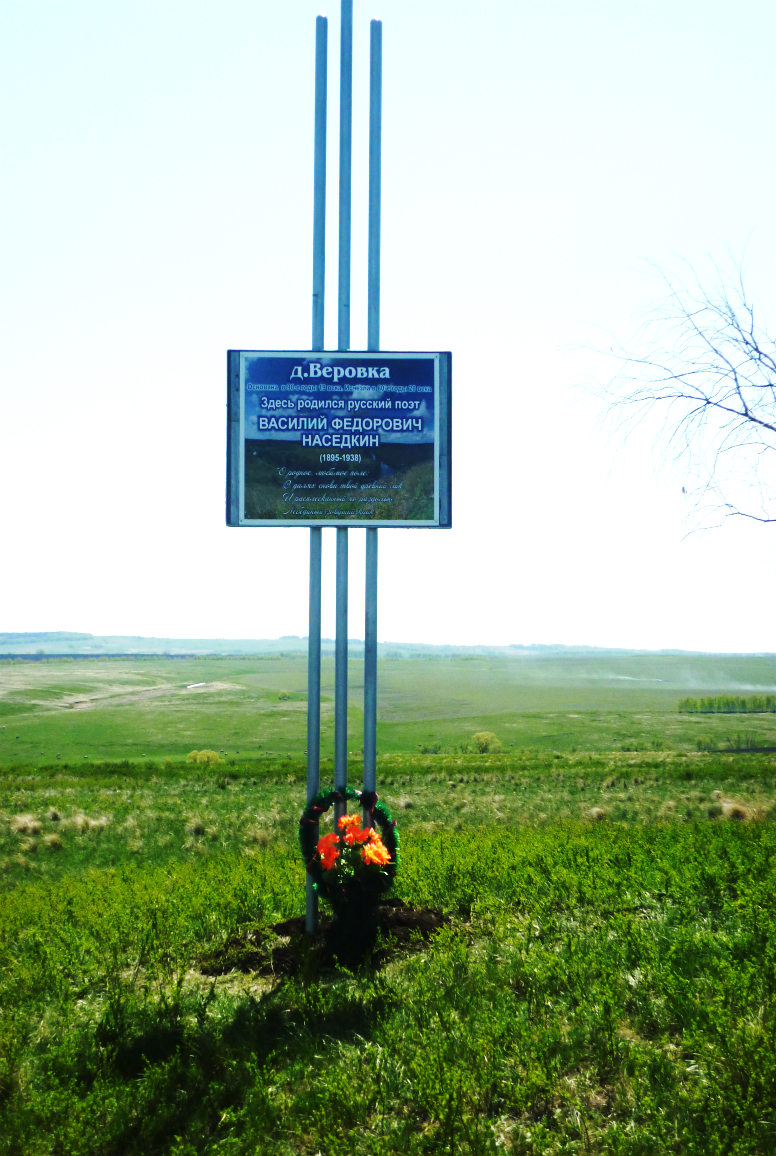 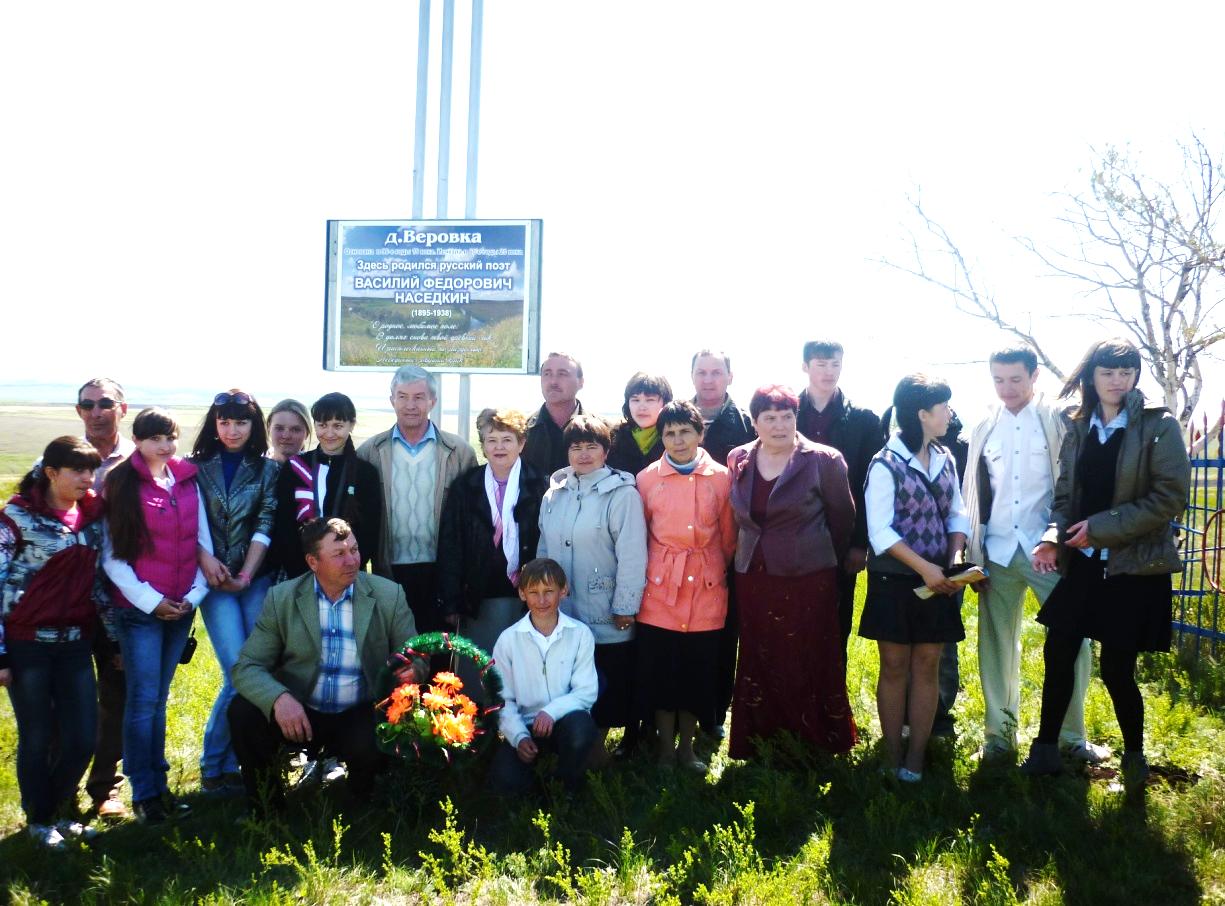 На месте расположения д. Веровка  13 мая 2011 года  был установлен памятный знак
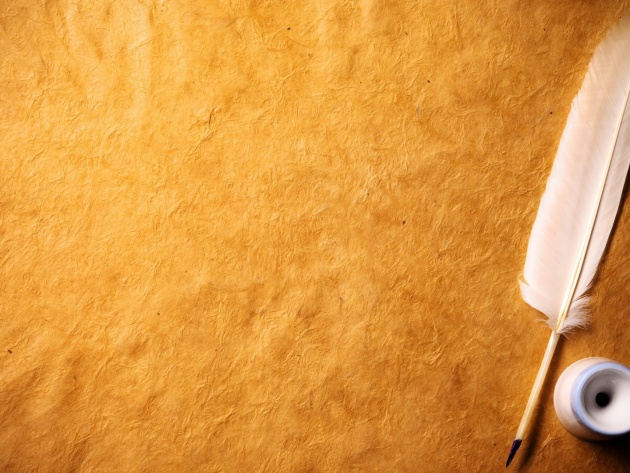 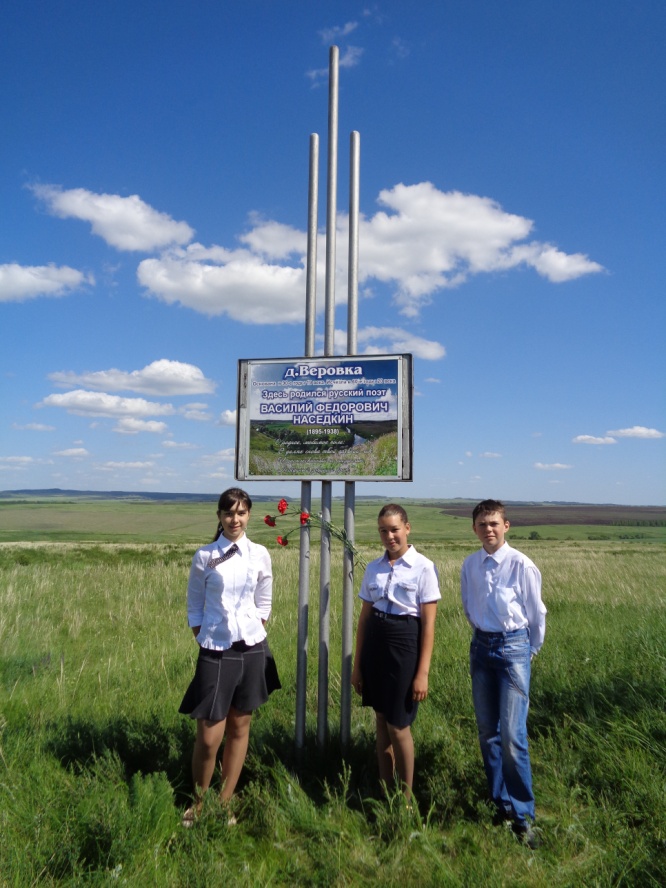 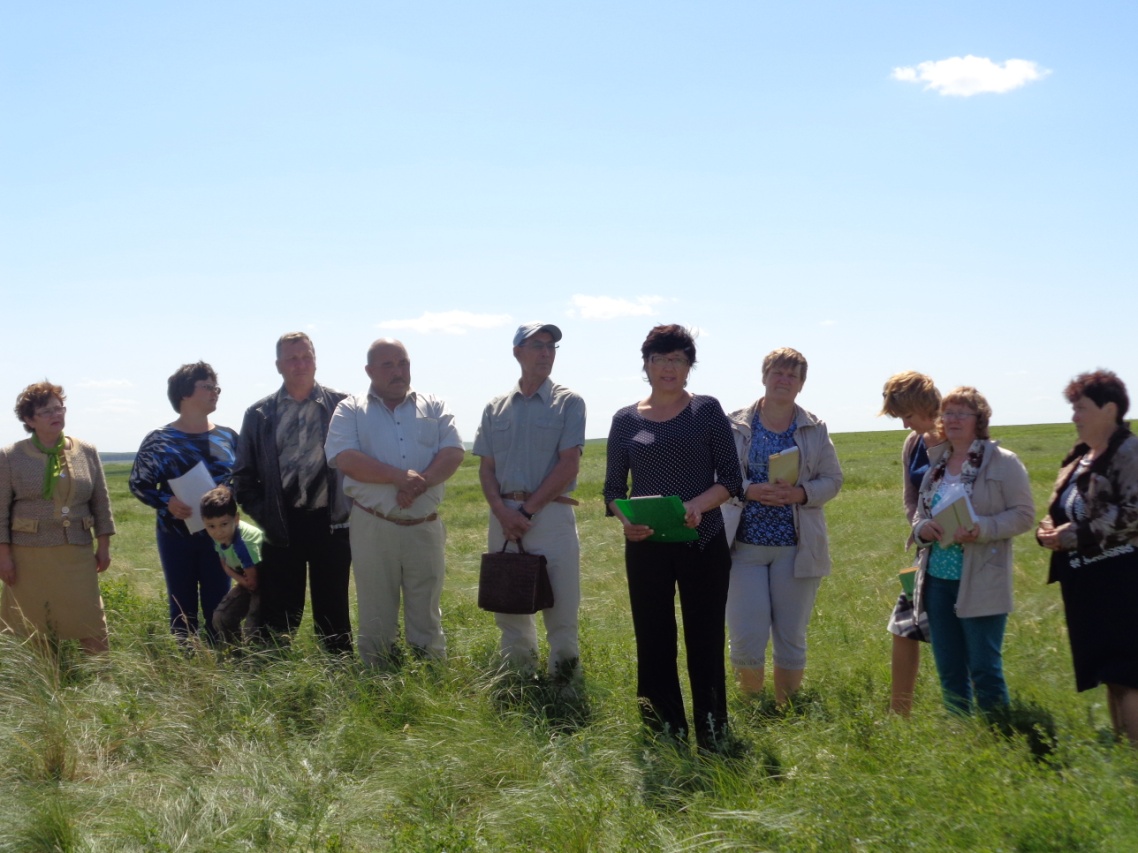 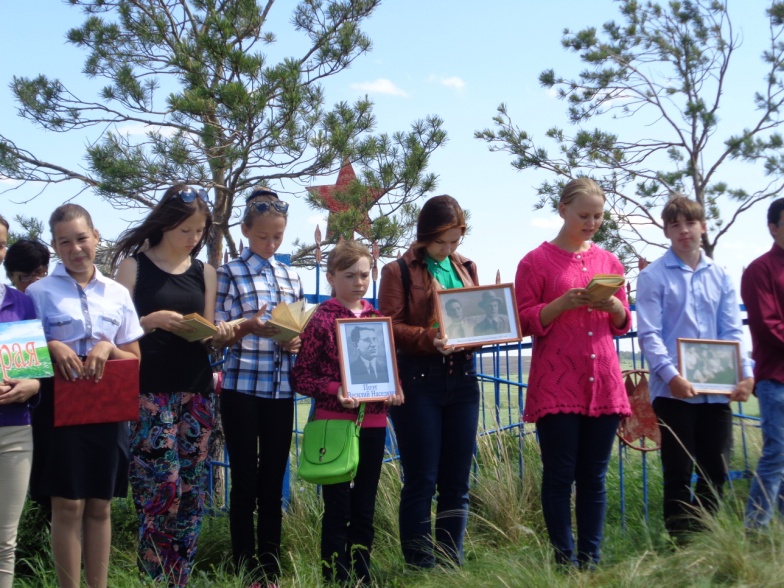 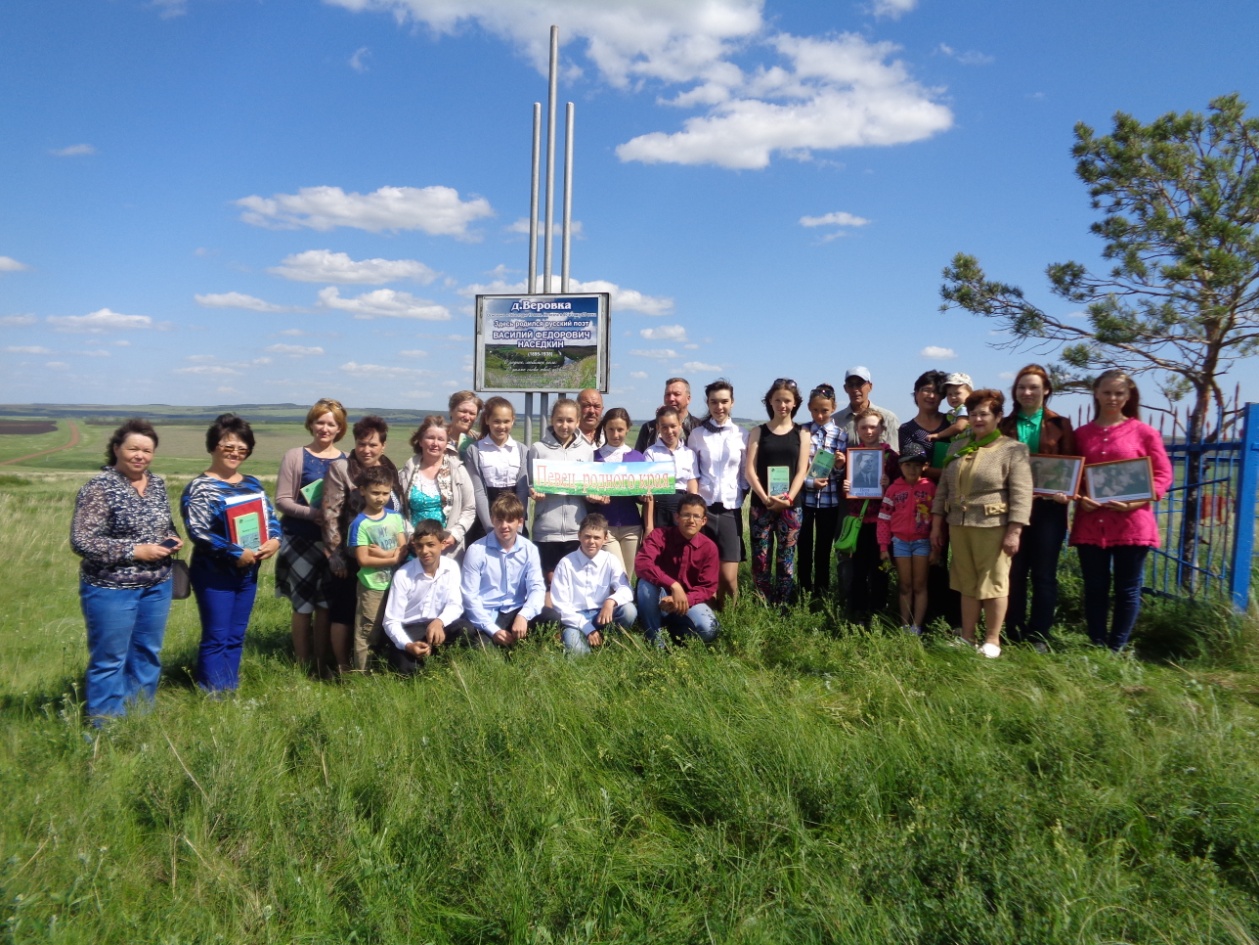 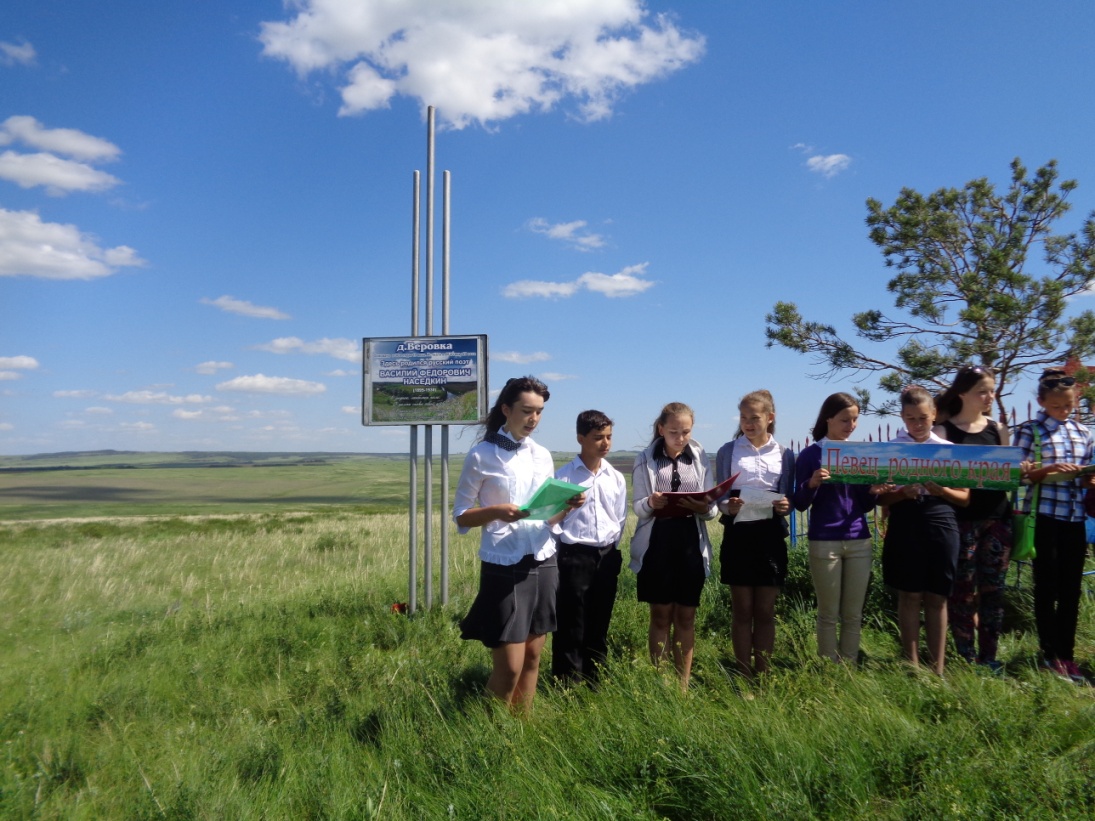 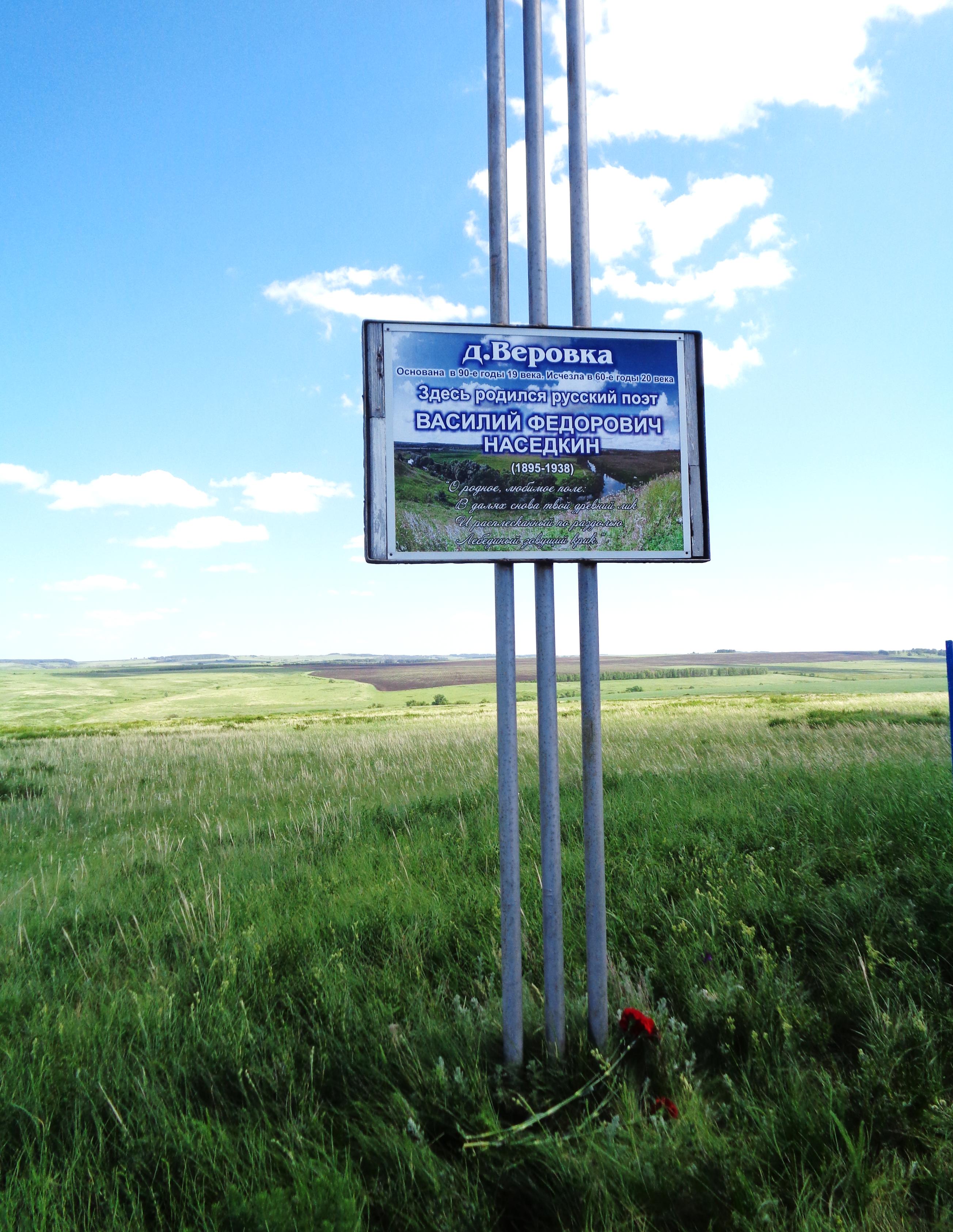 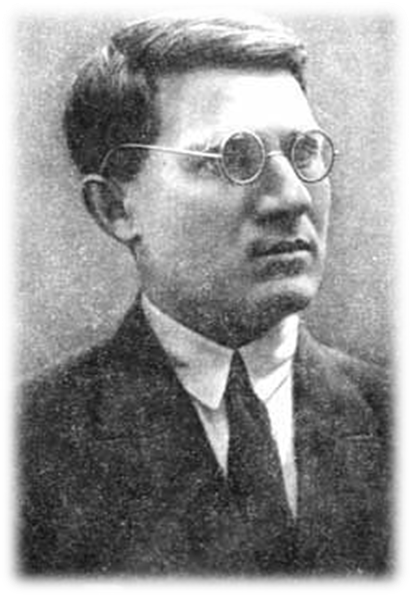 Поэт есенинского круга